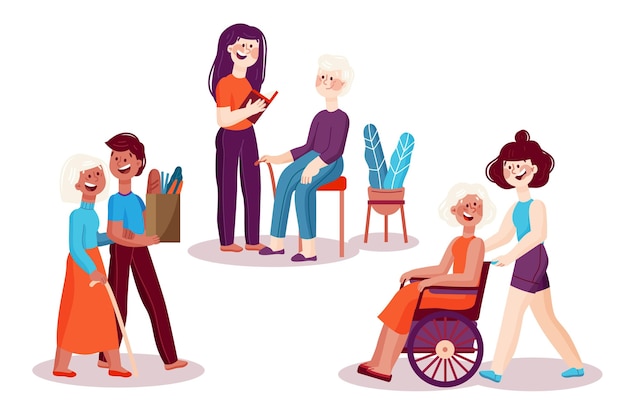 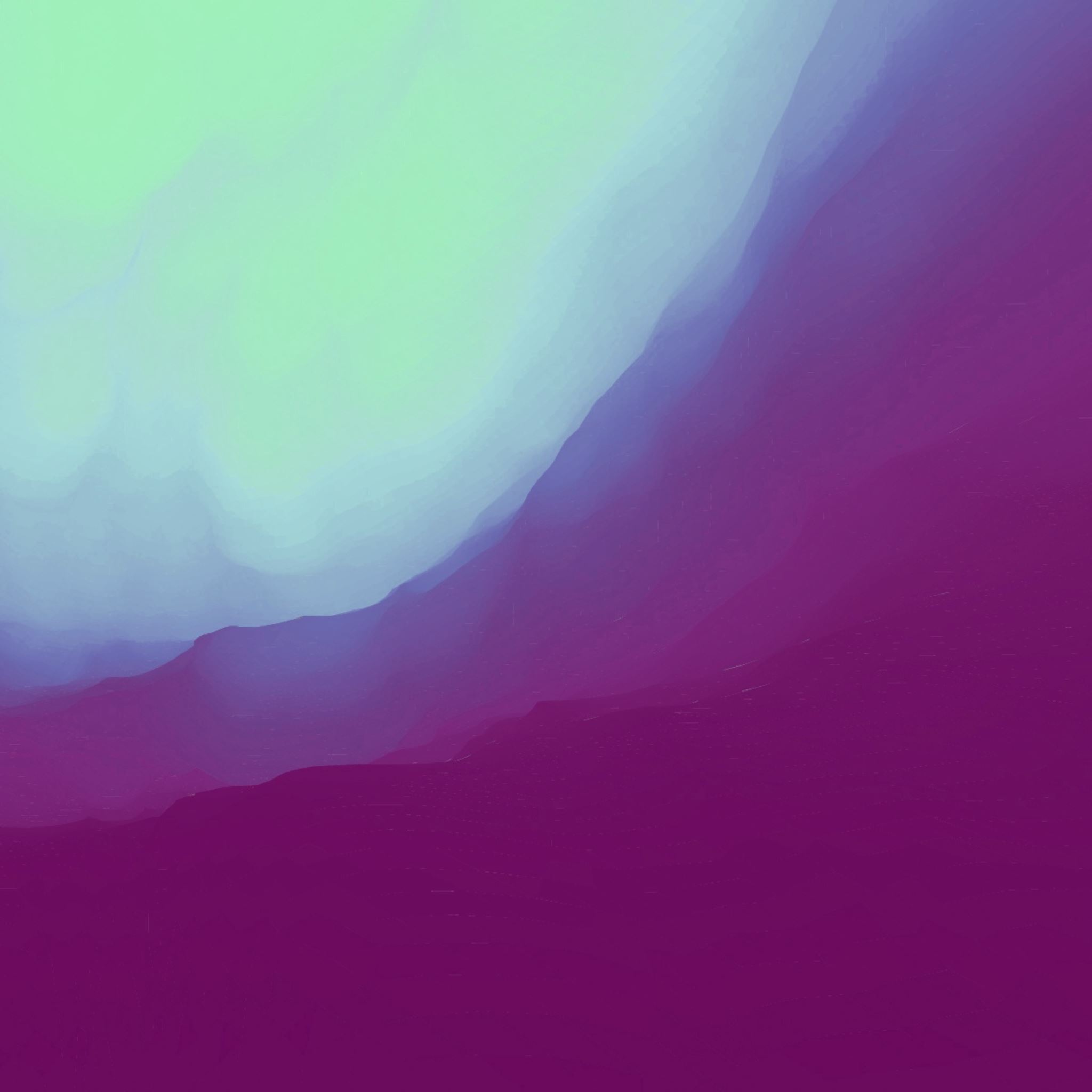 L’approche de base lors d’interactions avec les personnes atteintes de troubles neurocognitifs
Droit auteur: Freepik
N’oubliez pas que TNC ne veut pas dire surdité !
Les principes de communication
[Speaker Notes: Les principes de communication suivants visent à favoriser la collaboration et l’établissement ou le maintien d’une relation harmonieuse. (Lire les principes sur la diapo) Finalement il est important de se rappeller que le TNC n’est pas synonyme de surdité il faut ajuster notre volume de voix à la personne qui se trouve devant nous, il n’est pas toujours nécessaire de parler très fort pour être compris.]
L’adaptation de l’environnement physique
[Speaker Notes: L’adaptation de l’environnement physique vise à modifier, donc ajouter, déplacer ou retirer un élément de l’environnement immédiat de façon qu’il corresponde aux besoins de la personne. Par exemple : diminuer le son du téléviseur, adapter la luminosité, tourner la chaise dos à l’action lorsque nous voulons parler à la personne et avoir son attention, etc.]
La validation
Exemple : Une personne vient vous voir à répétition puisqu’elle craint de manquer son train. Vous pouvez lui dire : « Ne vous inquiétez pas, votre train passera dans 2 heures. Nous irons vous chercher, on ne vous oublie pas. »
[Speaker Notes: La validation consiste à identifier les émotions exprimées par la personne, à les reconnaitre et à lui permetttre de les exprimer. Cette stratégie vise à rejoindre la réalité de la personne et la rassurer (lire l’exemple).]
La diversion
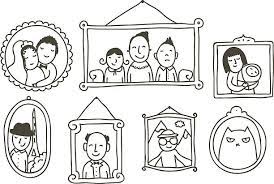 Droits d'auteur : zsooofija
[Speaker Notes: La diversion cherche à détourner l’attention de la personne d’une situation qui provoque chez elle un sentiment d’inconfort ou de l’anxiété. Cette stratégie redirige son attention vers un élément positif à son histoire personnelle. La diversion repose sur la conversation ou diverses actions. Utiliser un objet tangible augmente généralement l’impact de la diversion.]
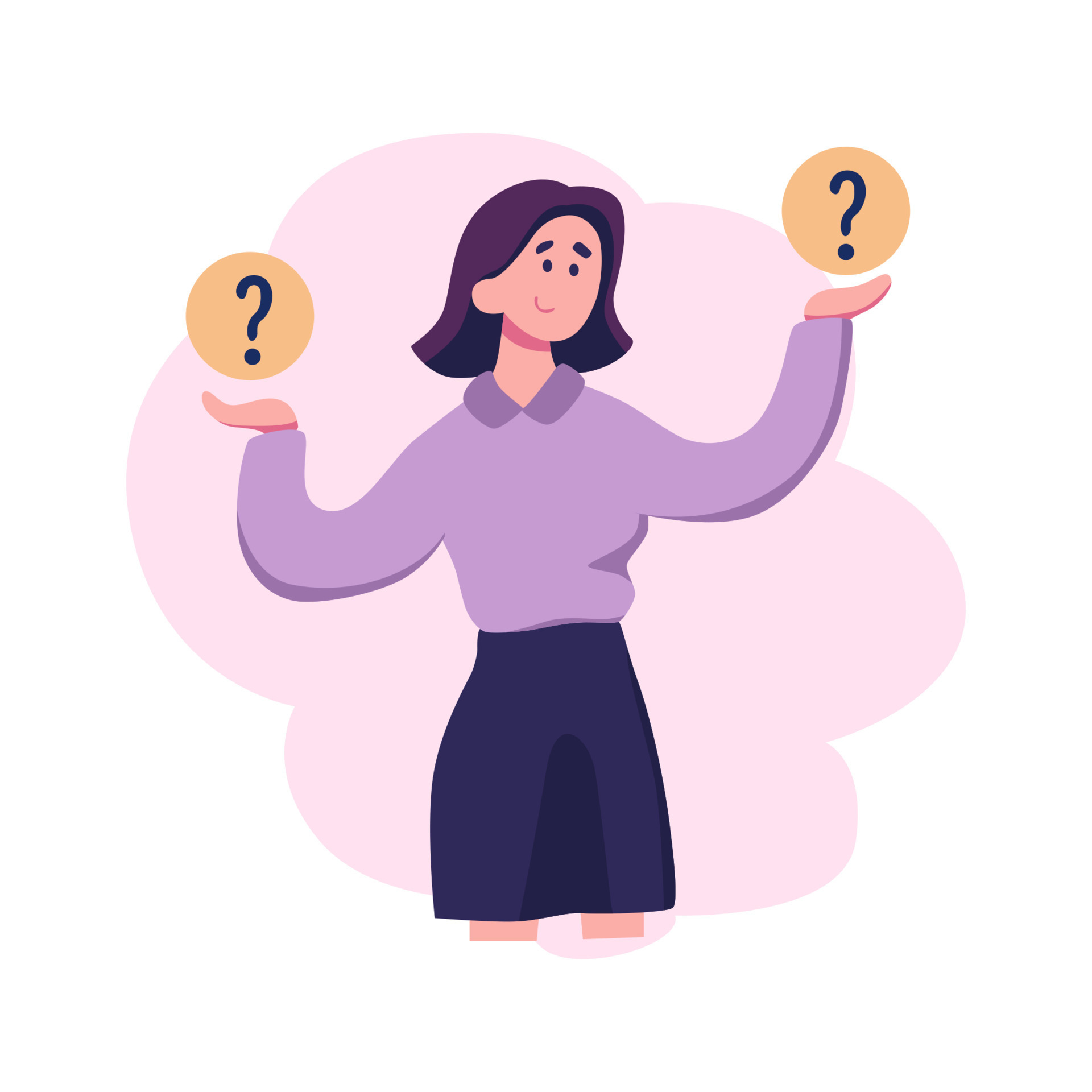 La stratégie décisionnelle
Droit auteur : Vecteezy
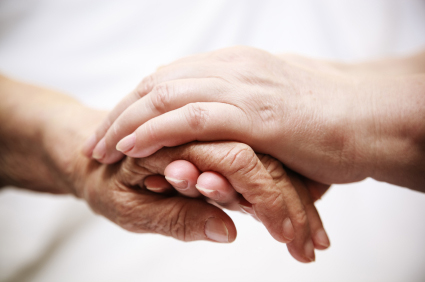 Le toucher
https://lecorpshumain.fr/categories/organe-des-sens/toucher
[Speaker Notes: Le toucher peut permettre de créer des liens avec la personne et d’établir une relation de confiance ou encore de la réconforter lorsqu’elle vit des émotions négatives ou de l’isolement. Parfois il peut constituer un des seuls moyens d’entrer en communication avec certaines personnes lorsque le déficit cognitif est grave.]
La gestion du refus
[Speaker Notes: La gestion du refus favorise une résolution respectueuse des situations où la personne offre une résistance verbale ou physique à une intervention ou une activité. Différentes stratégies peuvent être utilisées pour faciliter l’acceptation de l’intervention par la personne.]
Référence
Fiche d’accompagnement de l’INESSS (https://www.inesss.qc.ca/fileadmin/doc/INESSS/Rapports/Medicaments/Fiche-accompagnement_antipsychotiques.pdf)